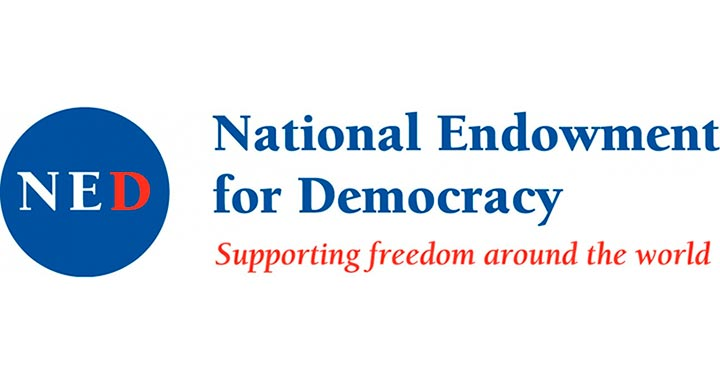 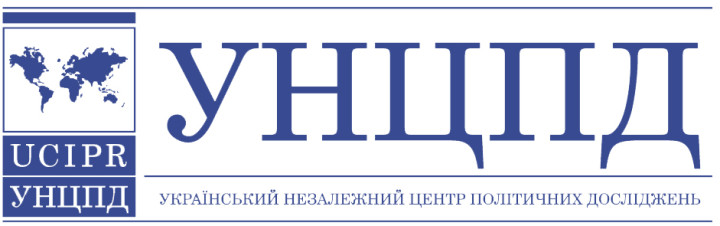 Що єднає українське суспільство сьогодні?
Київ, листопад 2017
Що єднає українське суспільство сьогодні?
Результати дослідження громадської думки, здійсненого в рамках проекту Українського незалежного центру політичних досліджень “Демократія та реформи в період конфлікту: виклики та рішення» за сприяння National Endowment for Democracy.  

Польовий етап проведено Київським міжнародним інститутом соціології з 5 вересня по 2 жовтня 2017 року. 

Опитування проводилося в 110 населених пунктах у всіх областях України, окрім Автономної республіки Крим. У Донецькій і Луганській областях опитування проводилися тільки на територіях, що контролюються Україною.

Опрацьовано 2027 анкет. Респонденти могли давати кілька відповідей на запитання.
www.ucipr.org.ua
2
www.ucipr.org.ua
3
Найважливіше для країни
www.ucipr.org.ua
4
Найважливіше для країни
www.ucipr.org.ua
5
www.ucipr.org.ua
6
Пріоритети в зовнішній політиці
www.ucipr.org.ua
7
Пріоритети в зовнішній політиці
www.ucipr.org.ua
8
www.ucipr.org.ua
9
Зміни та досягнення
www.ucipr.org.ua
10
Зміни та досягнення
www.ucipr.org.ua
11
www.ucipr.org.ua
12
Що сприяє єдності громадян України?
www.ucipr.org.ua
13
Що сприяє єдності громадян України?
www.ucipr.org.ua
14
Узагальнення, висновки
Факторами, які об’єднують суспільство, сьогодні є:
Спільний напрям у баченні майбутнього у зовнішній та внутрішній політиці – європейська інтеграція.
 Проведення економічних та соціальних реформ (36,8% респондентів), протидія корупції.
Врегулювання конфлікту на Донбасі – 44, 3% (хоча немає розуміння шляху досягення цієї мети). У свою чергу, встановлення миру на Донбасі як пріоритет політики держави визначає  60,6% громадян.
 Дотримання прав людини державою – 36,0% (права людини можуть доволі широко розумітися, в тому числі й як покращення соціального та економічного становища).
Значними темами є розвиток громадянського суспільства (23, 4%), розвиток волонтерства оцінюють як досягення 27, 8%.
Для південного регіону важливим об’єднавчим фактором є повернення Криму. В той же час питанню збалансованої мовної політики як об’єднавчого фактора не надають першочергової ваги 13% респондентів. 
У частини суспільства в різних регіонах (15%) немає відповіді на питання стосовно консолідуючих аспектів.
www.ucipr.org.ua
15
Об’єднавчий  фактор у суспільстві - потреба посилення ролі європейської інтеграції - подається прихильниками цього тренду як “загальний консенсус цивілізаційного вектора”. 

30, 6% респондентів вказують на глибоку інтеграцію в ЄС, 30,6% -  на розвиток двосторонніх зв’язків з європейськими країнами . Такі головні відповіді на питання: “Якому шляху розвитку України у зовнішній політиці Ви надаєте перевагу?”

Тільки 6,8% говорять про розвиток відносин з РФ як пріоритет геополітичної орієнтації, 11,9%  - про розвиток зв’язків у рамках СНД.

Під час фокус-груп фіксувався дефіцит розуміння подальших кроків інститутів влади щодо європейської інтеграції.

Незважаючи на позитивну оцінку підписання Угоди про асоціацію з ЄС, більшість респондентів (51%) наголошують, що потрібно спиратися на власні сили, підтримуючи незалежність.
www.ucipr.org.ua
16
Об’єднавчий момент: 34, 9 % опитаних вказують, що змін та досягнень у країні немає. 

Найважливішим для розвитку країни 36,8% вважають створення сприятливих економічних умов для  розвитку підприємництва. При цьому 53, 5 % вказують як на пріоритет протидію корупції. 46,7 % називають пріоритетом якісне та доступне медичне обслуговування.

Підтримка інтегративної ролі української мови в суспільстві, незважаючи на повсякденні російськомовні практики. 13 % говорять про збалансовану мовну політику як один із чинників єдності. 

Водночас у частині суспільства зберігається усвідомлення української нації в елементах її етнічної складової. Фіксуються випадки зміни мовних практик російськомовних громадян, збільшення вживання української мови.
www.ucipr.org.ua
17
Дякуємо за увагу!
Матеріали підготовлені Юлією Тищенко.

Більше інформації про діяльність УНЦПД
з питань суспільної єдності 
www.ucipr.org.ua